Československá republika (ČSR)
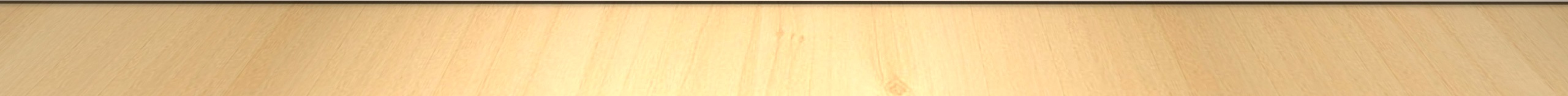 Češi za války
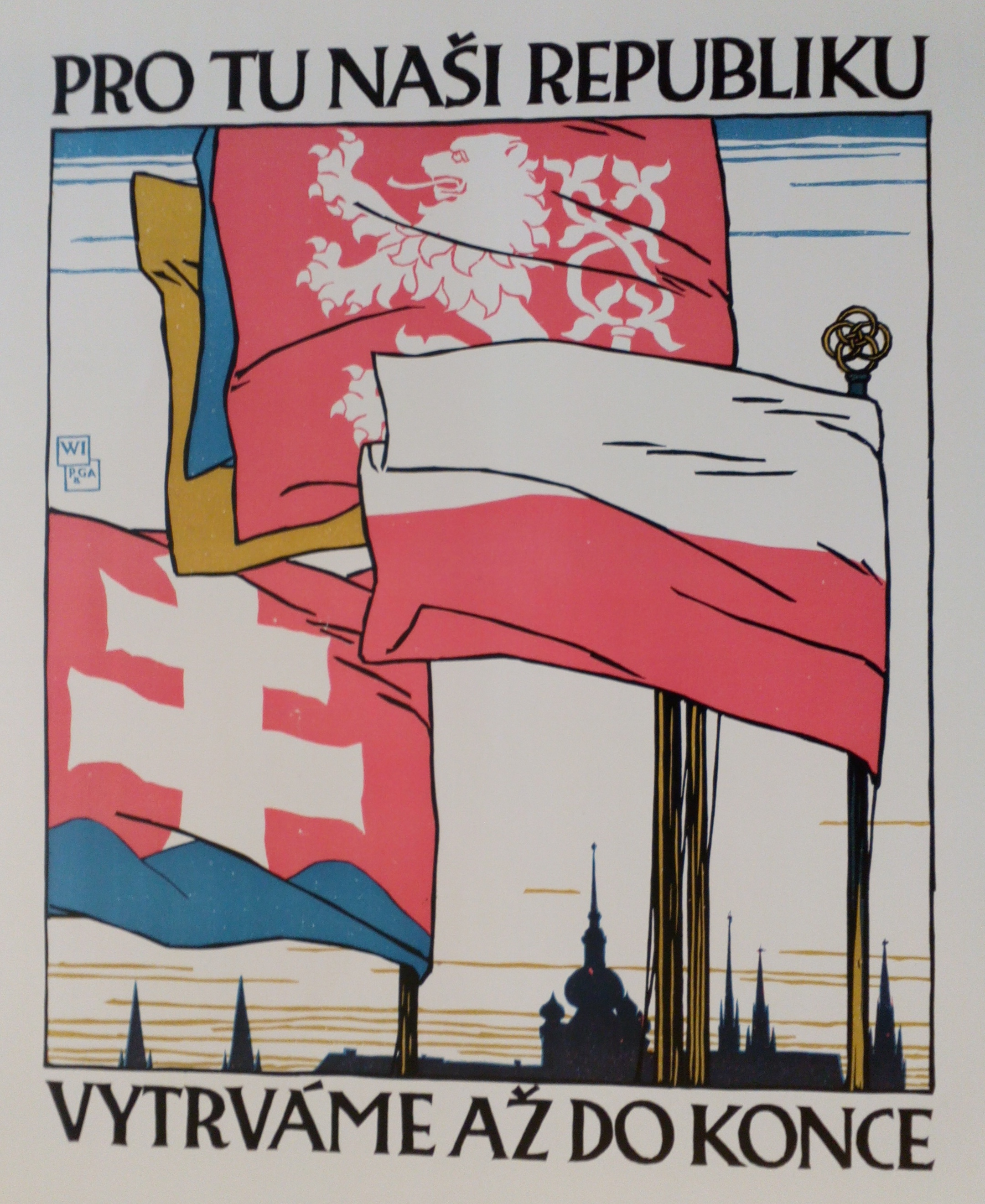 odchod většiny českých politiků do zahraničí – ti chtěli samostatný stát
politici, kteří zůstali v R-U usilovali o smír s rakouskou vládou
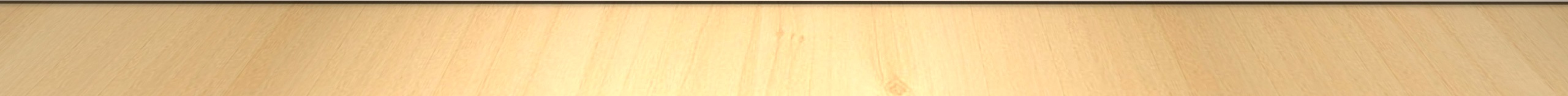 zahraniční odboj
politici v zahraničí
Tomáš Garrigue Masaryk
Edvard Beneš
Milan Rastislav Štefánik
chtěli samostatný stát pro Čechy a Slováky
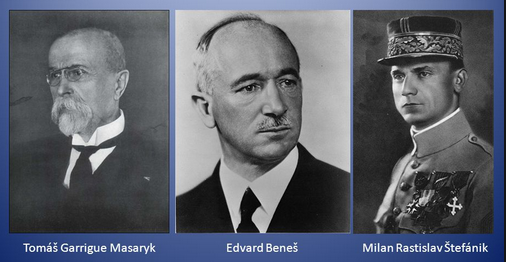 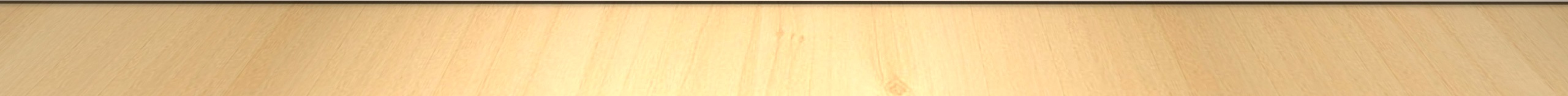 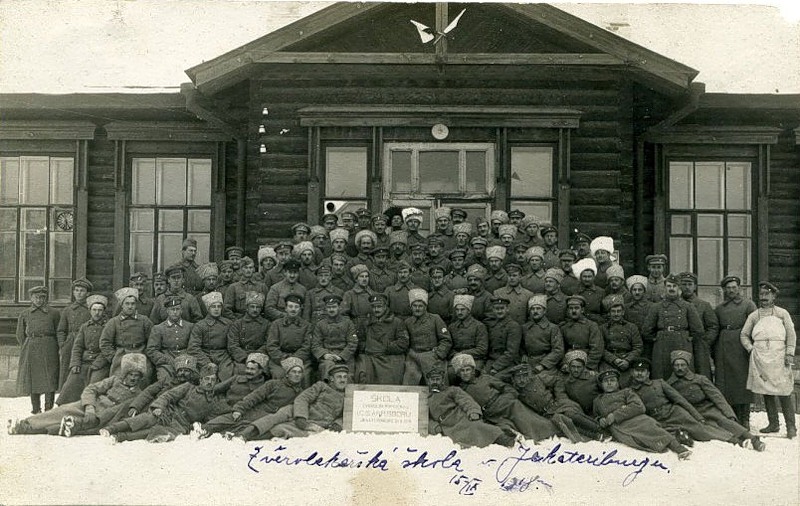 Československé legie
oddíly vojáků, kteří přešli ke státům Dohody a bojovali proti Rakousko-Uhersku a Německu
nejvíce jich bylo v Rusku
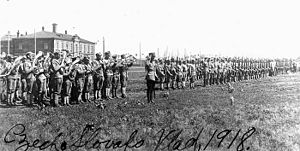 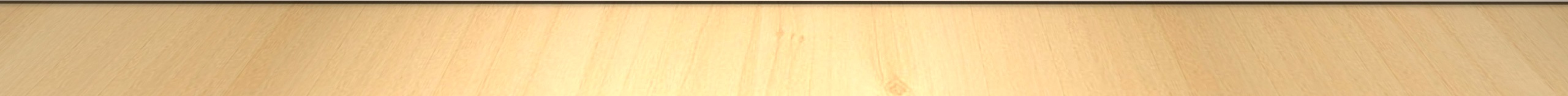 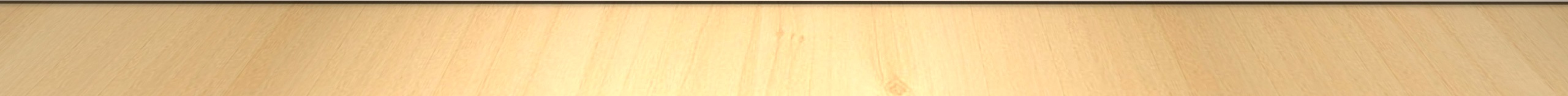 T. G. Masaryk
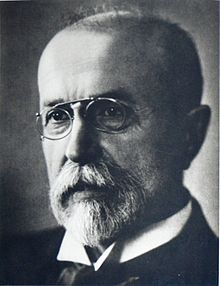 v zahraničí vedl jednání o samostatném ČS státu
získal se svými spolupracovníky podporu USA, VB, FR a Ruska
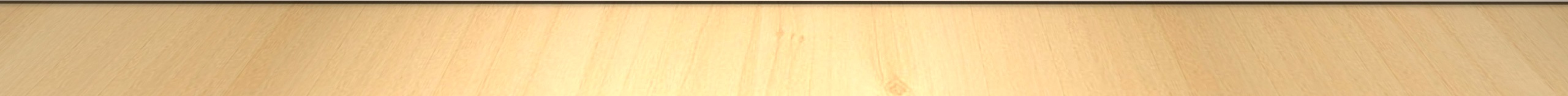 Rozpad R-U
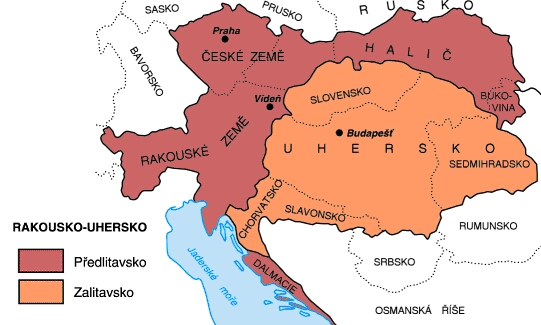 28. října 1918 vyhlášení Československé republiky
manifestace na Václavském náměstí
domácí politici vyhlásili samostatnost a převzali moc nad českými zeměmi
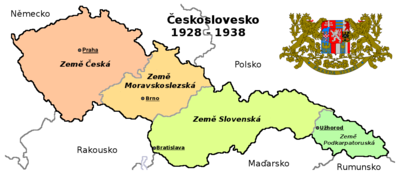 ČSR
se skládala ze 4 zemí:
Čechy
Morava a Slezsko
Slovensko
Podkarpatská Rus (připojení v r. 1919)
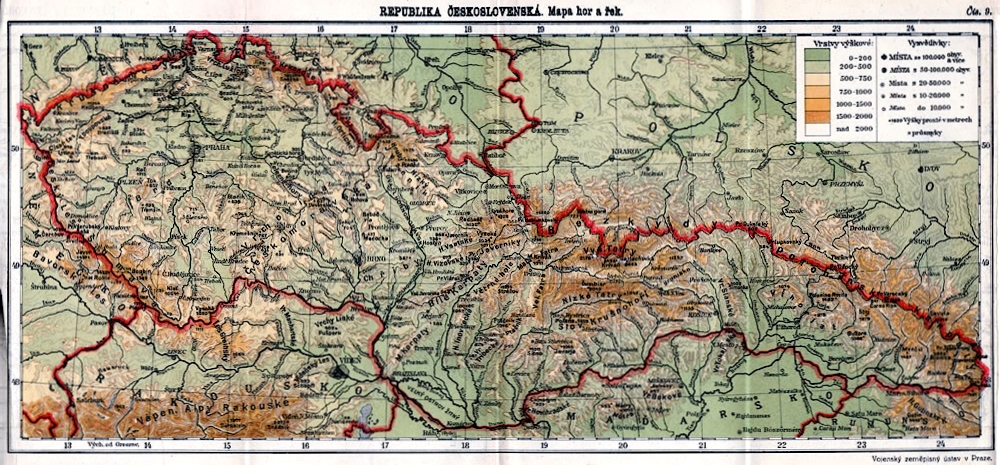 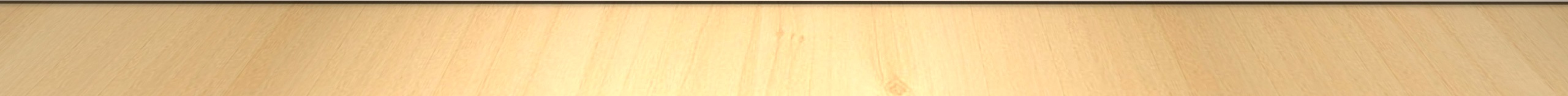 Na území ČSR žilo asi 13,6 mil. obyvatel.
Národnosti:
Ostatní: Maďaři, Poláci, Ukrajinci, Rusíni, Židé
ČSR
demokratický stát
 základem státu = ústava
(rovnoprávnost všech občanů)
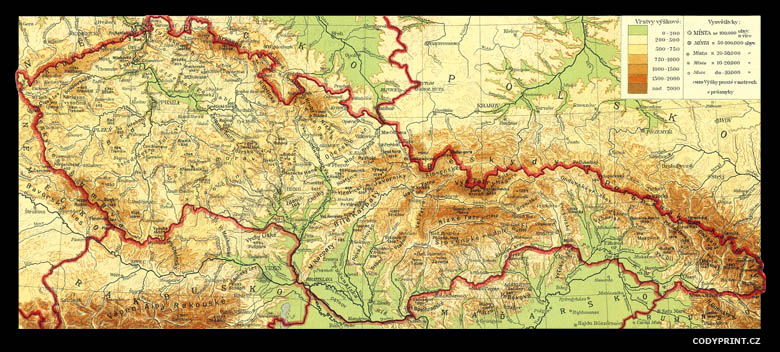 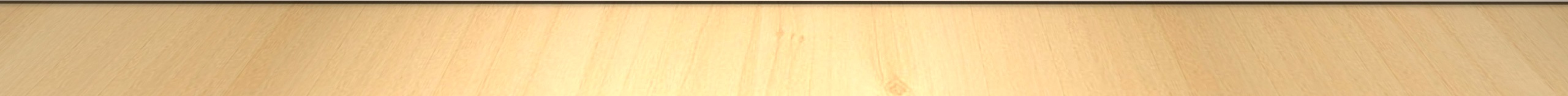 První prezident: Tomáš Garrigue Masaryk
(7. 3. 1850 Hodonín – 14. 9. 1937 Lány)
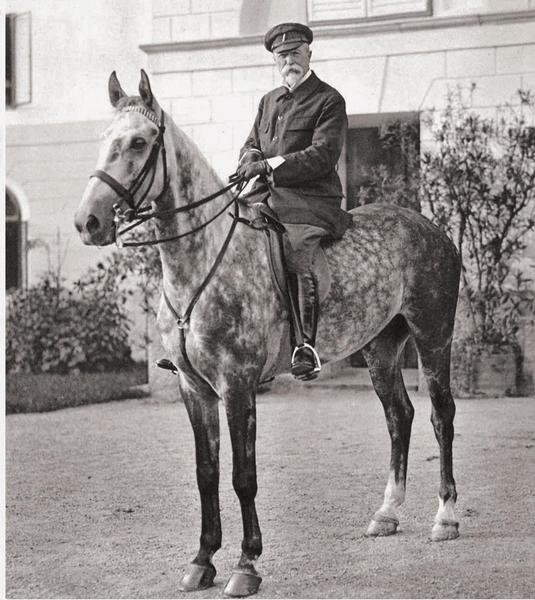 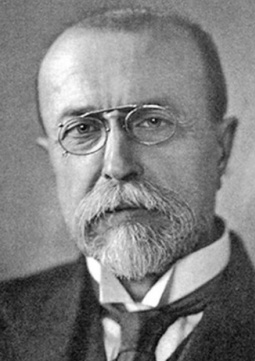 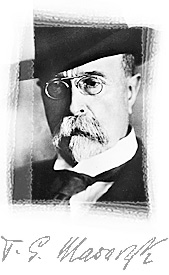 TGM
vzdělaný a čestný člověk
vystupoval proti nespravedlnosti a lži
vedl ostatní ke skromnosti a snášenlivosti

→ ,,tatíček Masaryk“
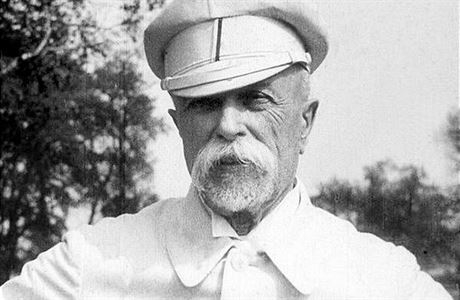 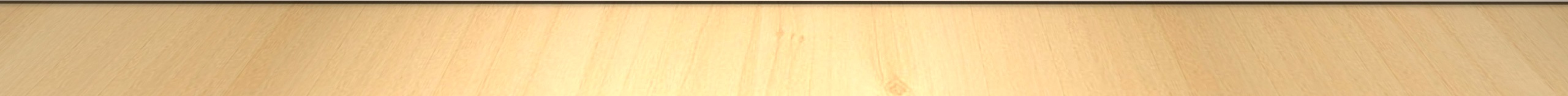 jednotlivé země nebyly stejně hospodářsky vyspělé: nejvíce České země
většina průmyslu byla soustředěna do Sudet (velké podniky často vlastnili Němci)
na Slovensku a v Pod. Rusi byla většina obyvatel zaměstnaná v zemědělství nebo lesnictví
Hospodářství
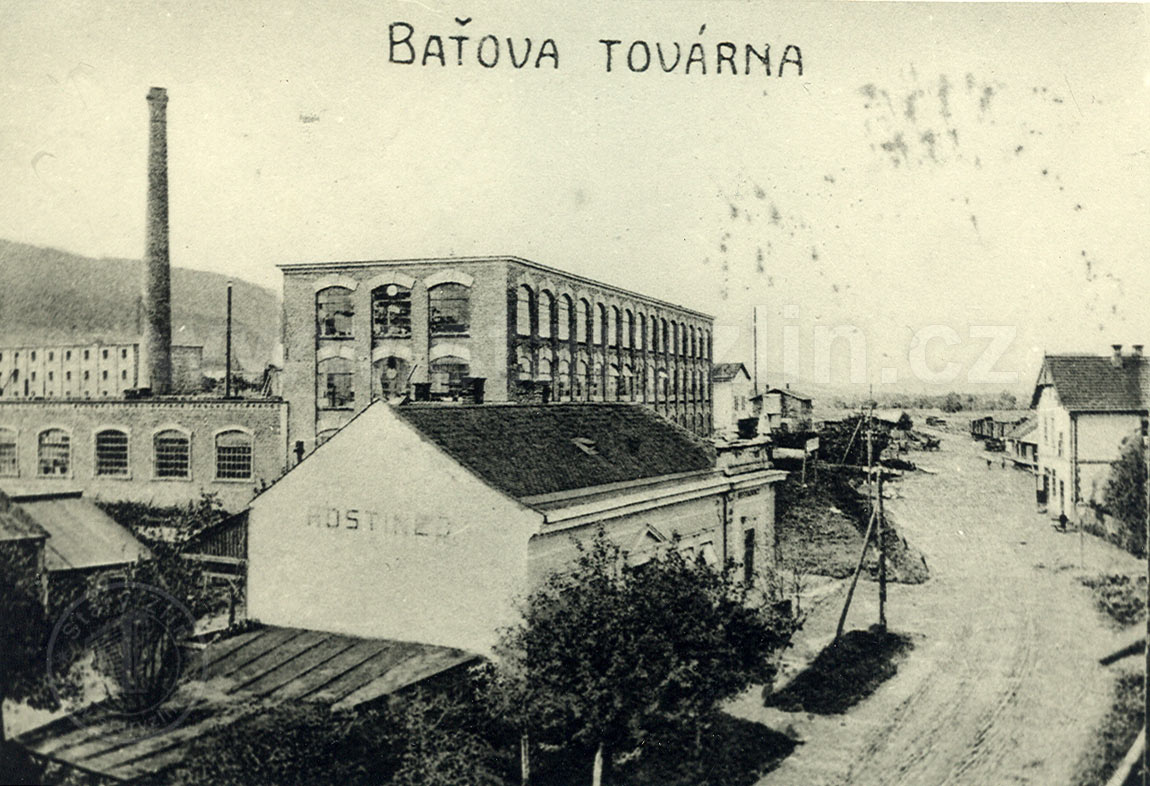 Velké podniky
Škodovy závody
Baťovy závody ve Zlíně (obuvnictví)
zakladatel: Tomáš Baťa
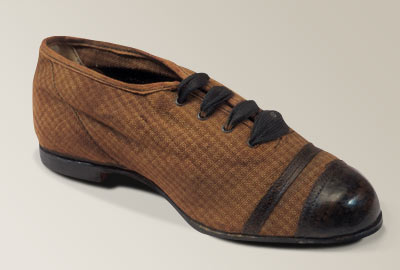 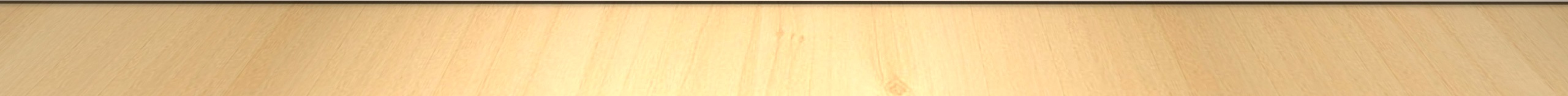 Made in Czechoslovakia
vývoz bot, piva, zbraní, skla, cukru nebo textilu

→ ČSR jedním ze nejvyspělejších států Evropy
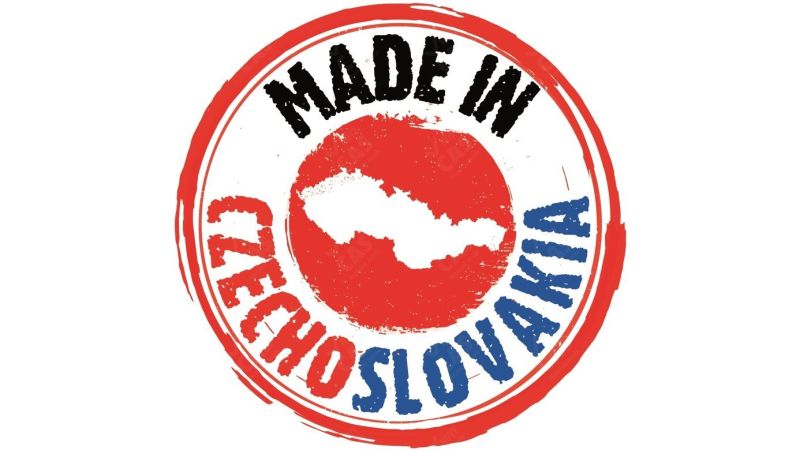 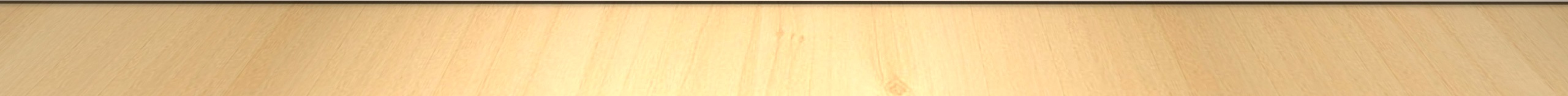 zápisky
Vznik Československé republiky
za 1. SV
odchod většiny českých politiků do zahraničí – ti chtěli samostatný stát
zahraniční odboj
Tomáš Garrigue Masaryk
v zahraničí vedl jednání o samostatném ČS státu
Edvard Beneš
Milan Rastislav Štefánik
zápisky
Vznik Československé republiky
československé legie
oddíly vojáků, kteří přešli ke státům Dohody a bojovali proti Rakousko-Uhersku a Německu
28. října 1918 vyhlášení Československé republiky
skládala se ze 4 zemí: Čechy, Morava a Slezsko, Slovensko, Podkarpatská Rus (připojení v r. 1919)
První prezident: Tomáš Garrigue Masaryk
Dějiny udatného českého národa
https://www.youtube.com/watch?v=qD8ec7pJ4SY